Straight line graphs: Horizontal and vertical lines
True/false
Reflect
Your Turn
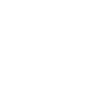 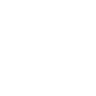 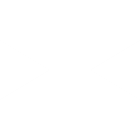 For more videos visit mrbartonmaths.com/videos
Rule
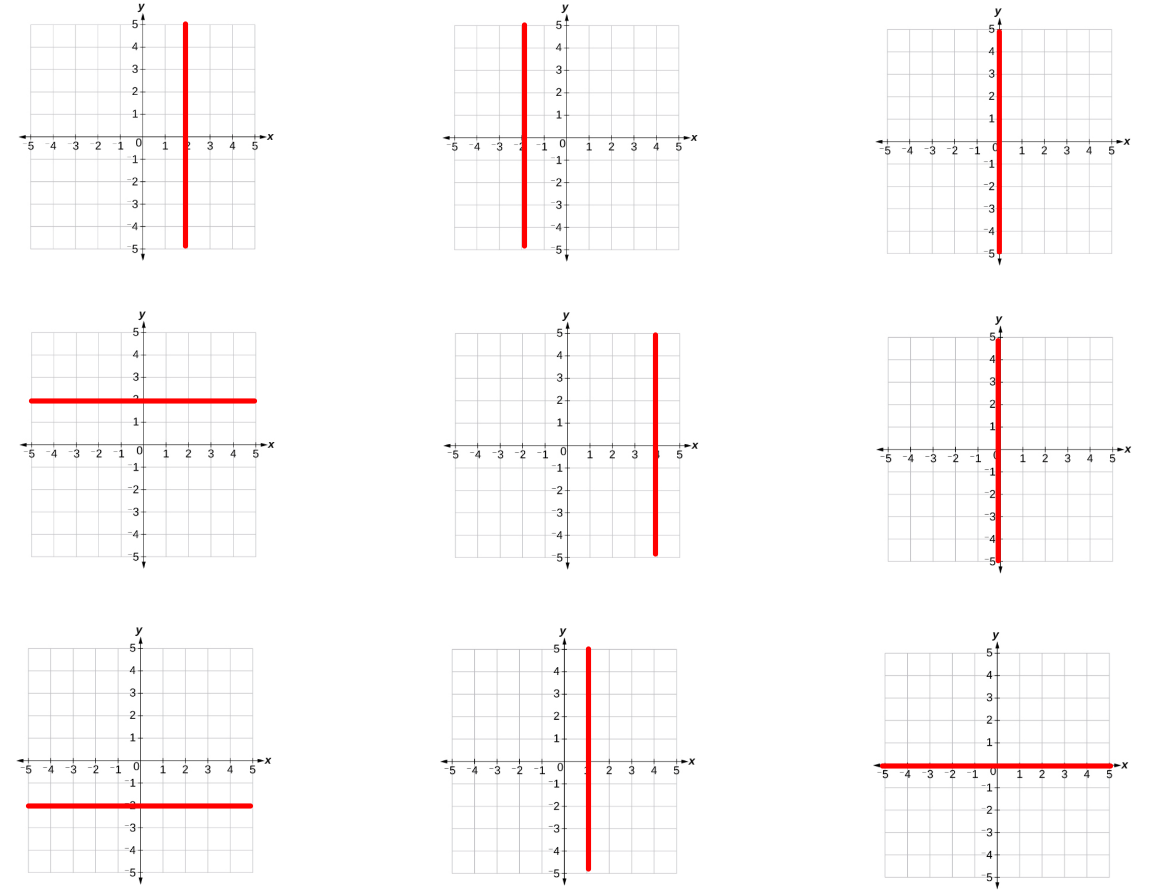 True /
False
True /
False
True /
False
True /
False
True /
False
True /
False
True /
False
True /
False
True /
False
@mathsmrgordon
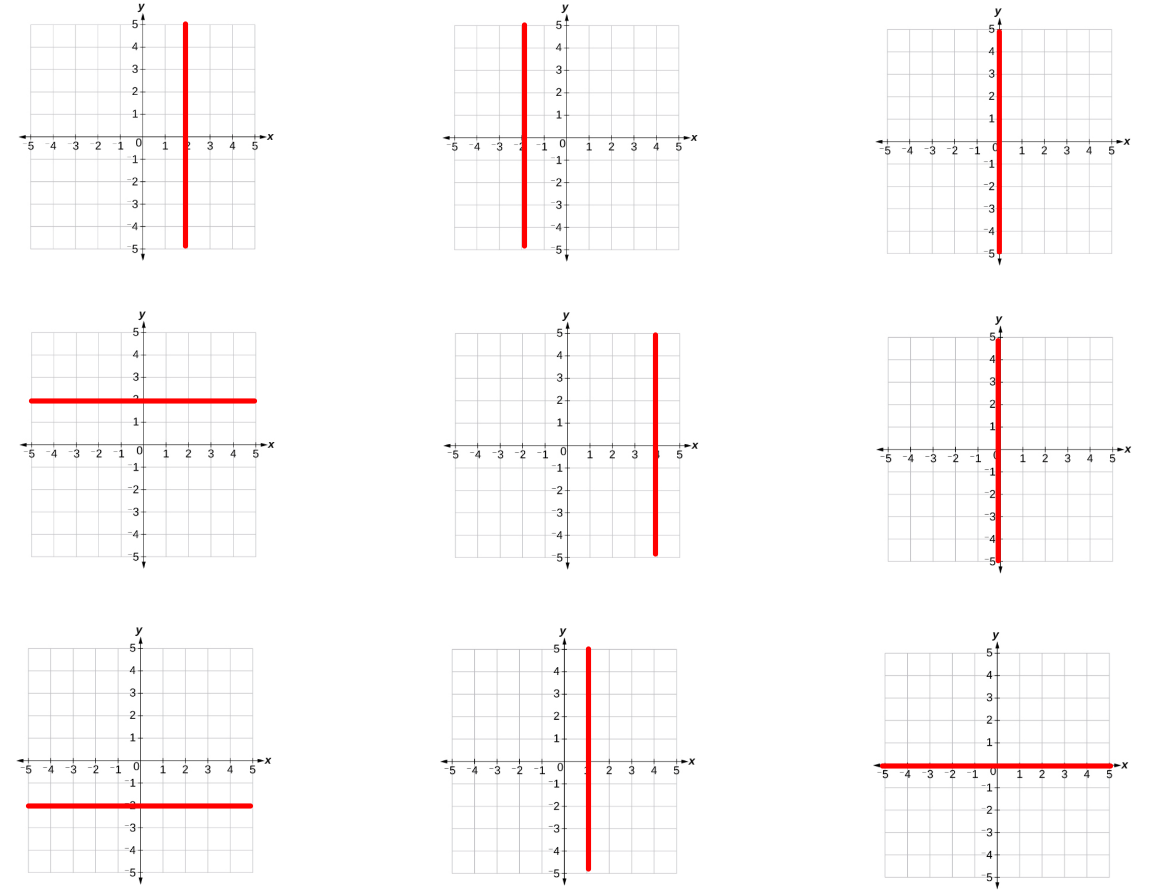 True /
False
True /
False
True /
False
True /
False
True /
False
True /
False
True /
False
True /
False
True /
False
@mathsmrgordon
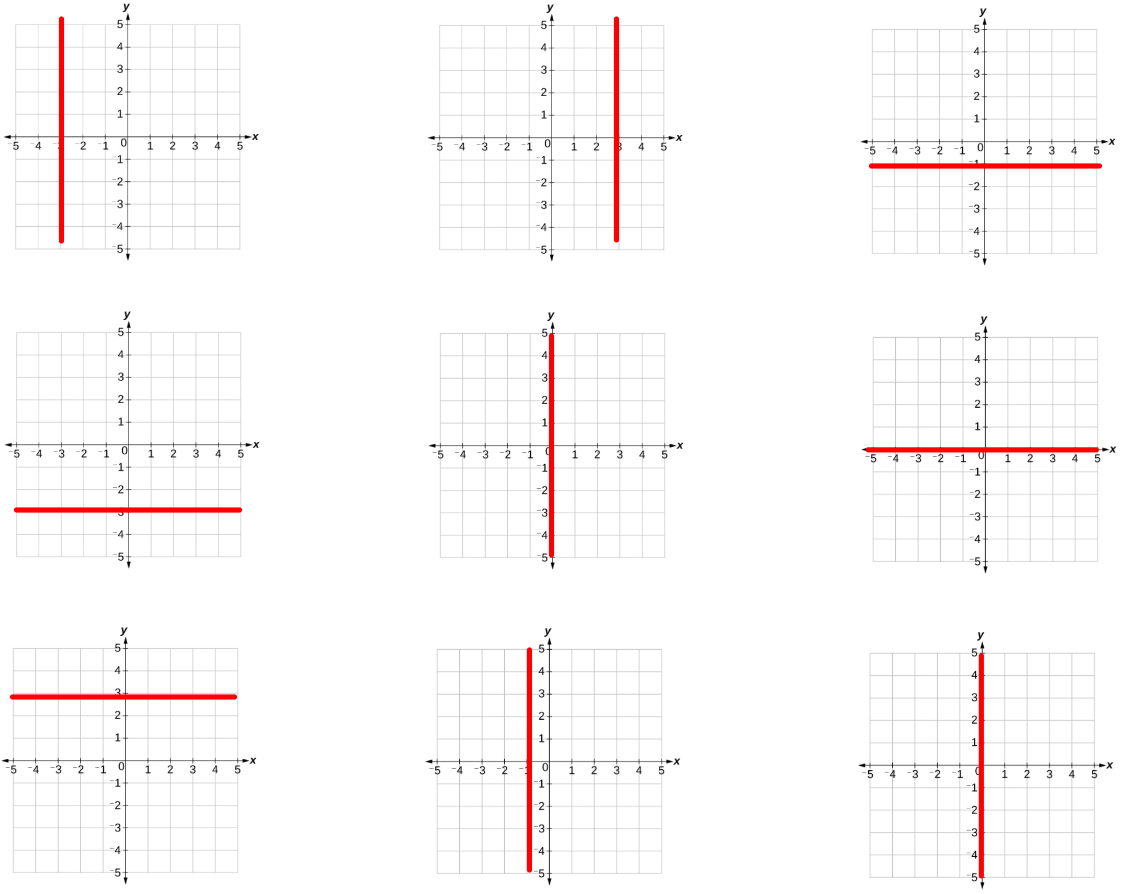 True /
False
True /
False
True /
False
True /
False
True /
False
True /
False
True /
False
True /
False
True /
False
@mathsmrgordon
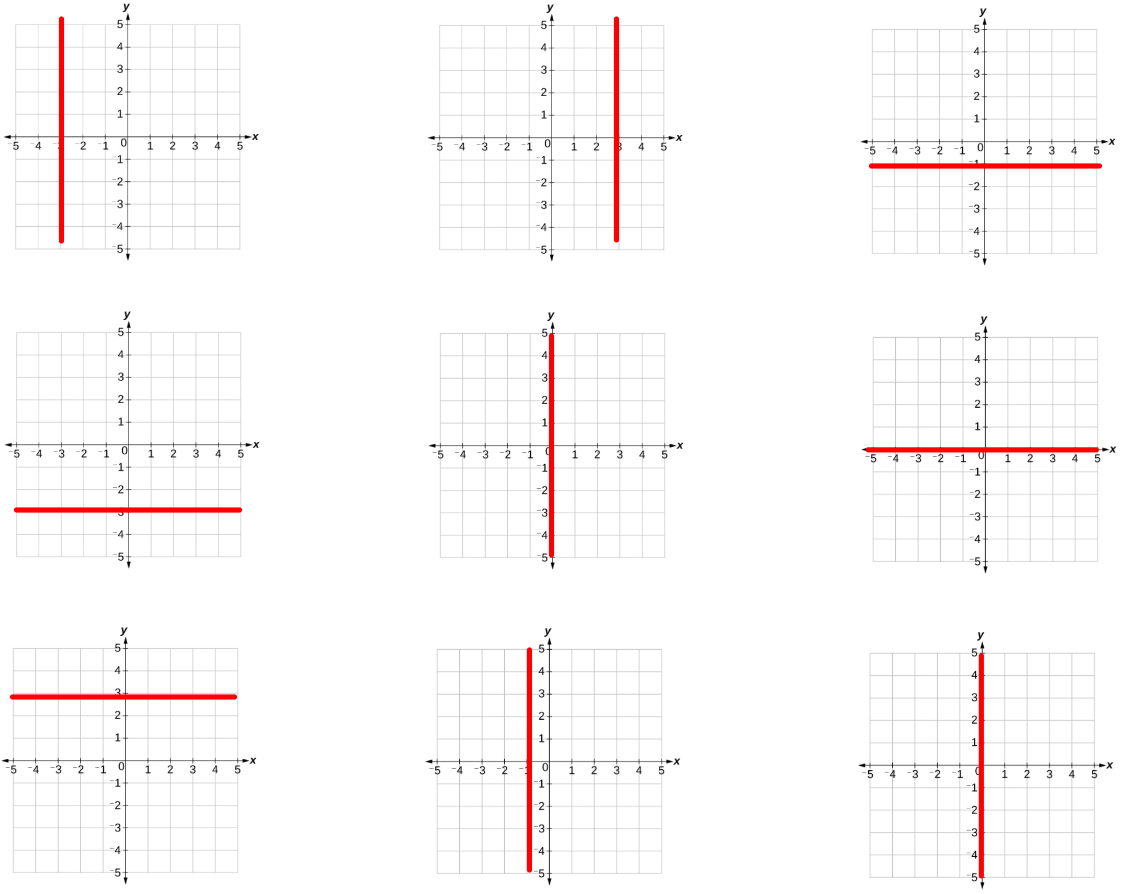 True /
False
True /
False
True /
False
True /
False
True /
False
True /
False
True /
False
True /
False
True /
False
@mathsmrgordon
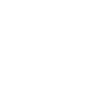 Your Turn
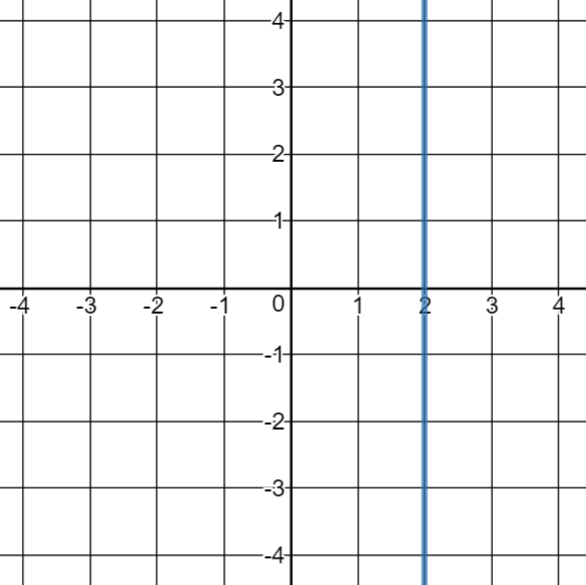 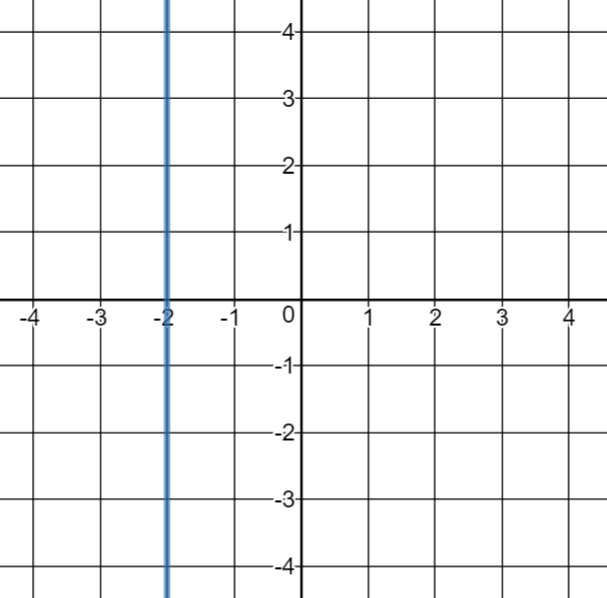 True /
False
True /
False
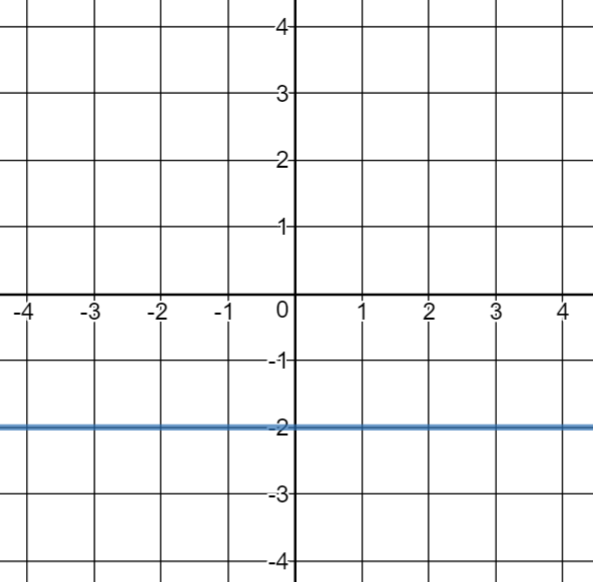 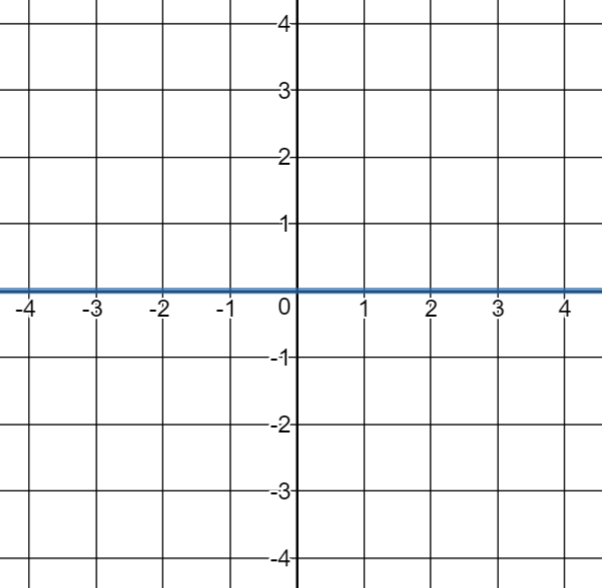 True /
False
True /
False
Your Turn - answers
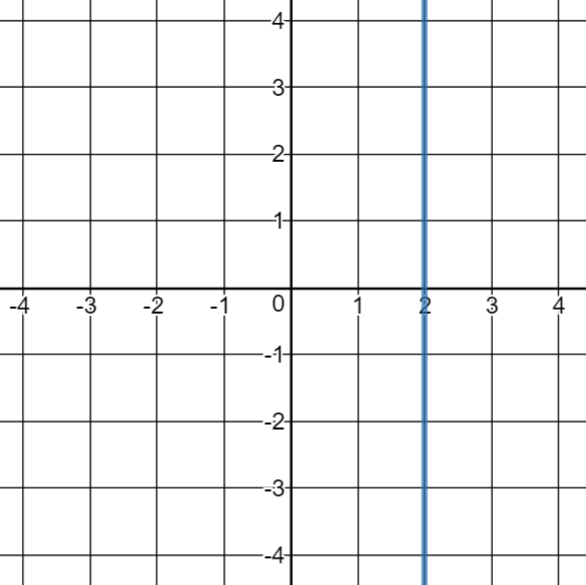 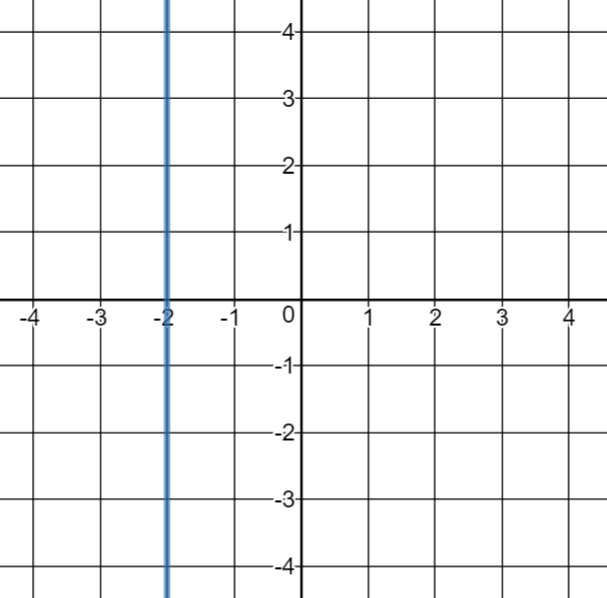 True /
False
True /
False
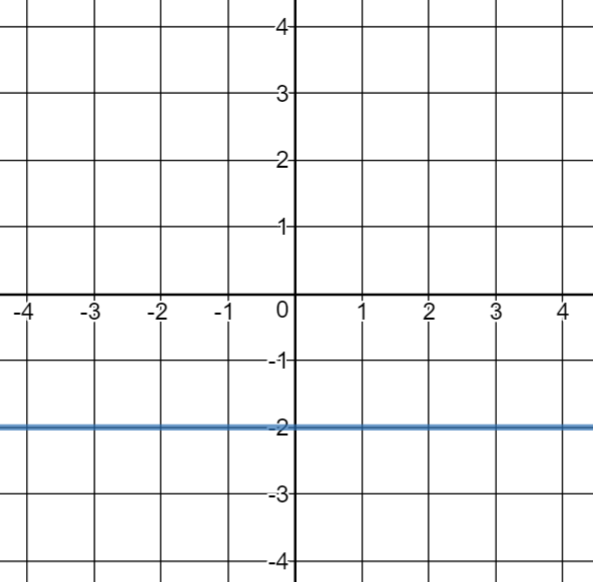 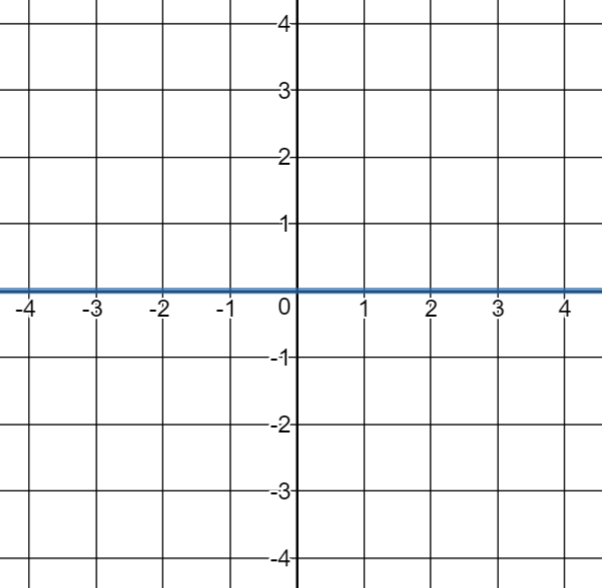 True /
False
True /
False